DAG: ATMOSFERİK ÖZELLİKLER
Funda YÜZLÜKOĞLU
AstroMeteo Çalıştayı, 1-2 Şubat 2019, Atatürk Üniversitesi, Erzurum
EKİP

Doç. Dr. Cahit YEŞİLYAPRAK
Uzm. Ast. Mohammad Shameoni NIAEI
Uzm. Ast. Recep BALBAY
ATASAM ve DAG Ekibi
Gözlemevi yer seçim kriterleri:
Yüksek rakım (ince ve temiz atmosfer tabakası) (>2000 m),
Açık gece sayısının fazlalığı (>200 gece),
Işık, ısı, elektromanyetik, toz, duman, yapılaşma kirliliklerinden uzak,
Uygun rüzgâr hızı (<12 m/s) ve mümkünse kararlı rüzgâr yönü,
Düşük atmosferik sıcaklık ve nem oranı,
Altyapı, ekipman ve ekip potansiyeli.
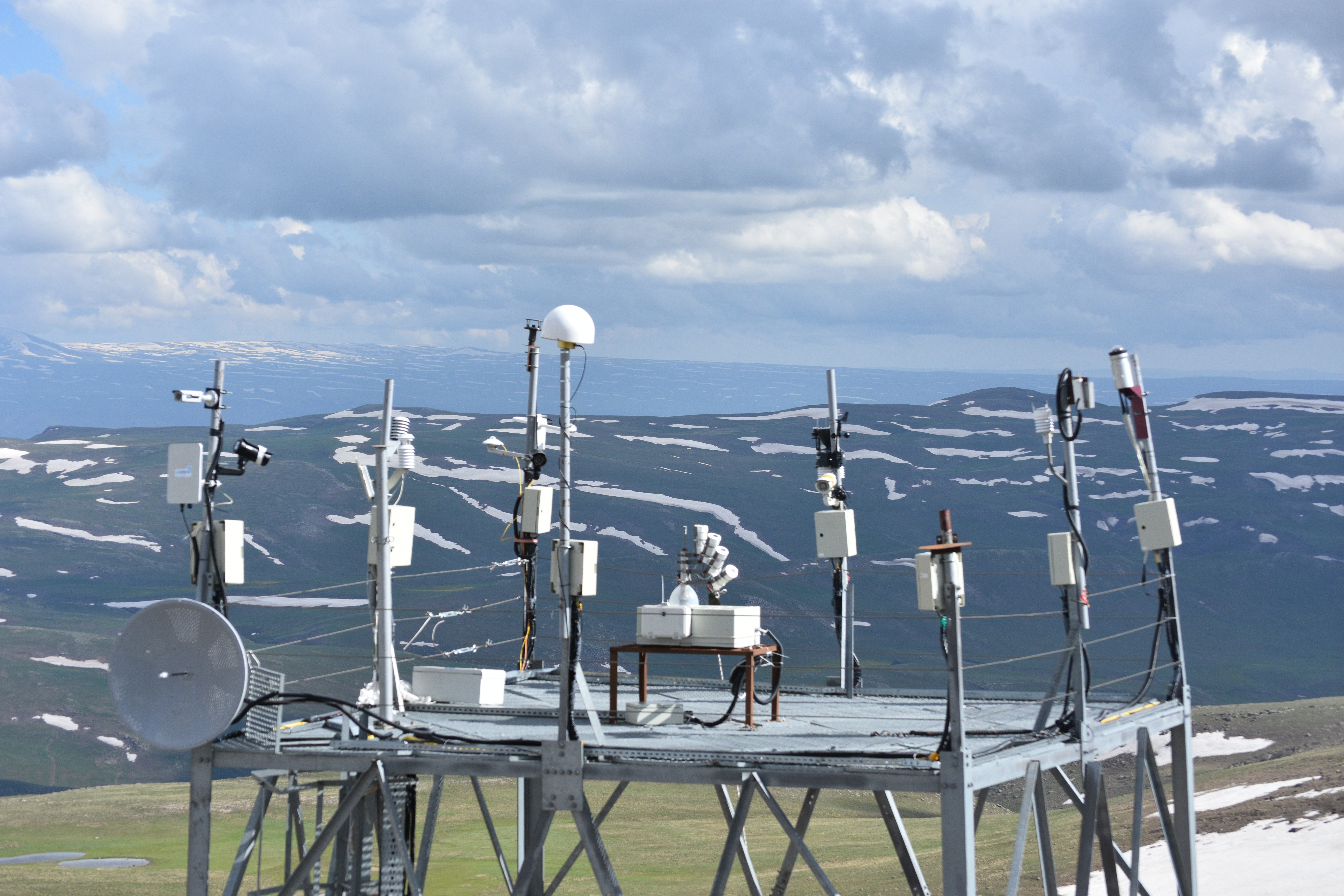 DAG YERLEŞKESİ - KARAKAYA TEPELERİ - 3170m
AWOS
ASC
GNSS
DAVIS
BOLTWOOD
VAISALA
RSQM
SM
RADYOLİNK
MAYIS - 2018
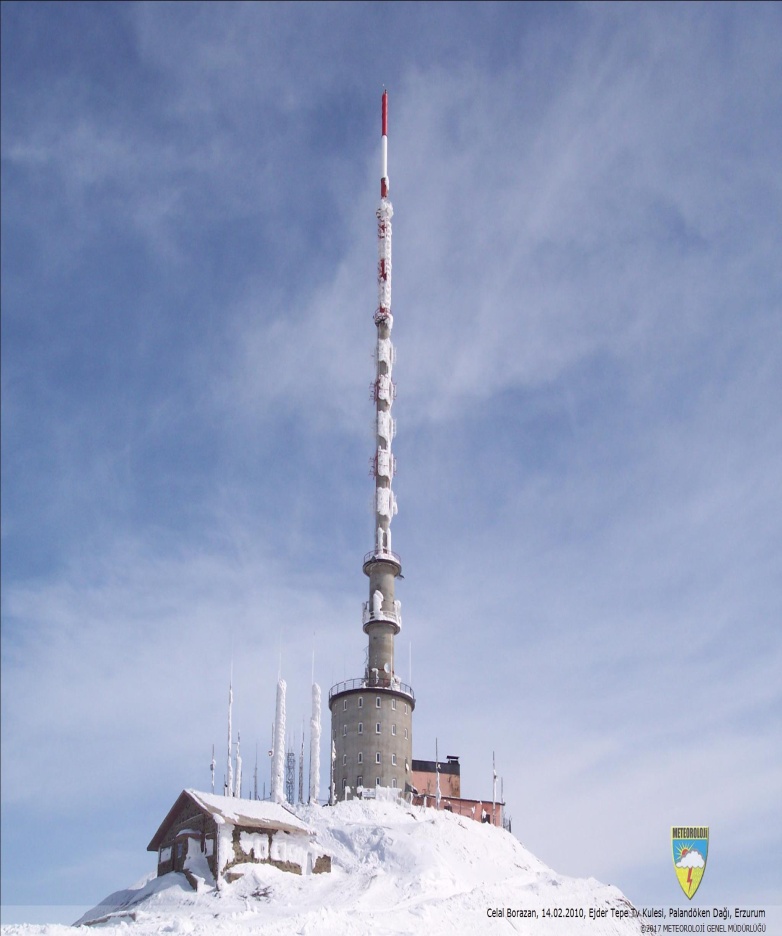 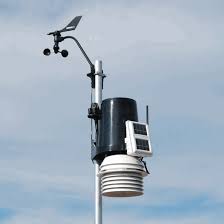 DAVIS
Palandöken Dağı  Ejder Tepesi
3175m
Ata50 Teleskop Yerleşkesi
DAVIS
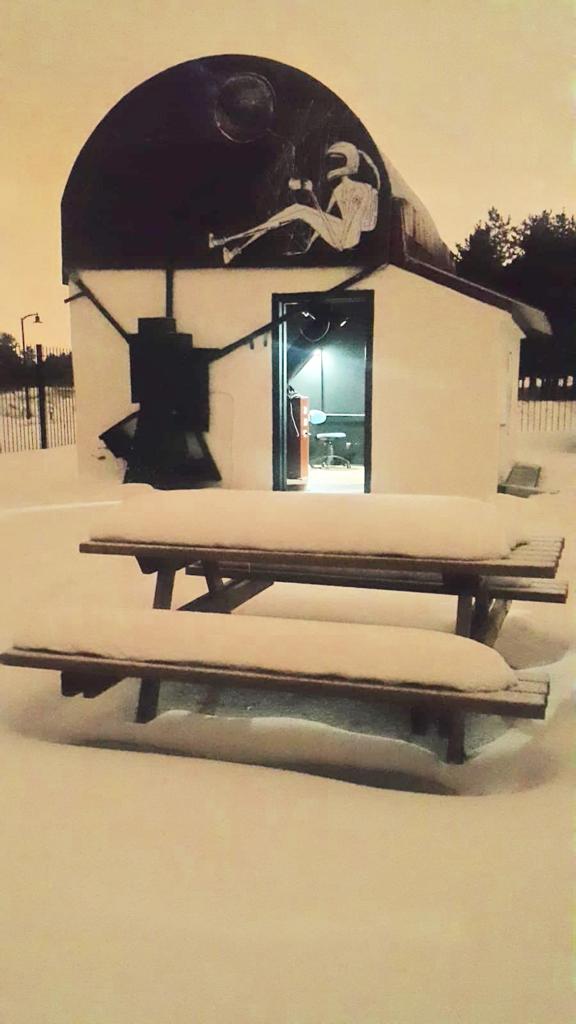 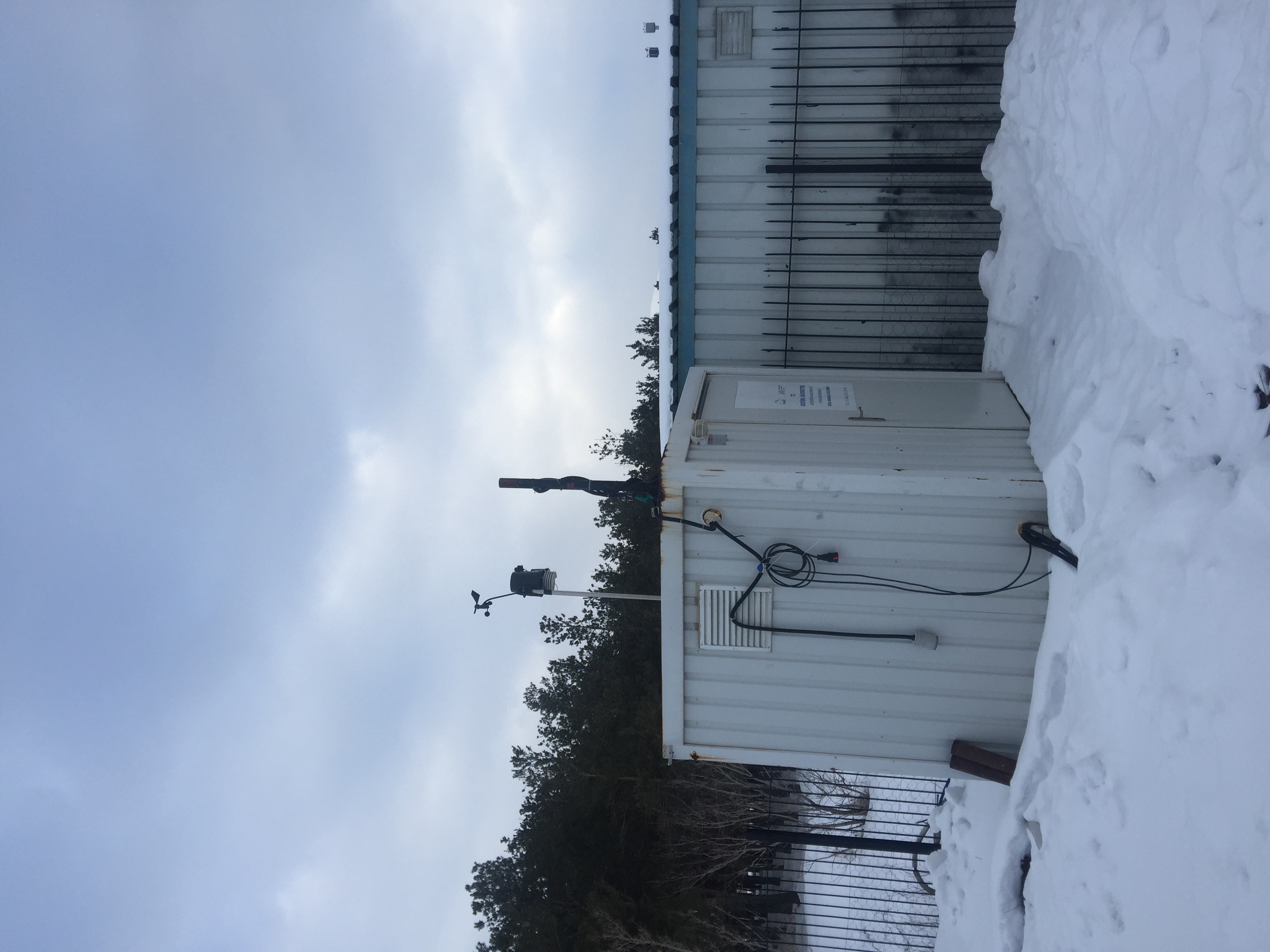 ATMOSFERİK DÖNÜŞÜM KATMANI
Ortalama ADK
Gece: 2882 m
Gündüz: 2965 m
DAG
3170 m
18
6
7
BULUTLULUK
Diğer aylar için 
400 - 600 W/m2 arası bulutlu,
 600 W/m2 üzeri açık, 
400 W/m2 W/m2 altında kalan değerler ise kapalı gün. (E: Güneş Işınımı)
Ocak, Şubat, Kasım, Aralık
300 - 500 W/m2 arası bulutlu, 
500 W/m2 üzeri açık 
300 W/m2 altında kalan değerler ise kapalı gün.
AÇIK GÜN - GECE SAYISI
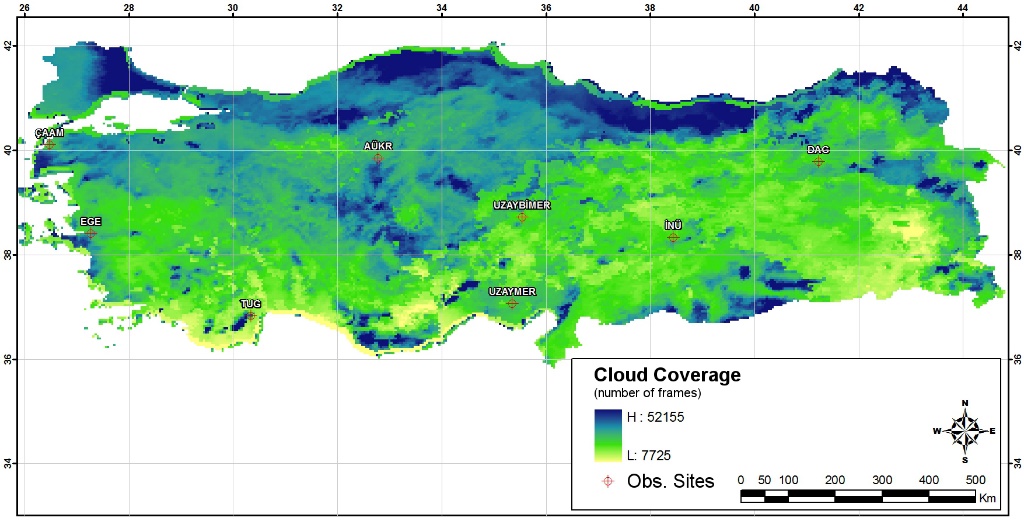 (Aksaker vd. 2015)
(Aksaker vd.)
Hava Kapalılık Oranları;
24 Nisan 2016 :	8
25 Nisan 2016 :	9
26 Nisan 2016 :	7
27 Nisan 2016 :	8
28 Nisan 2016 :	6
RÜZGAR
ESR RY: En Sık Rastlanan Rüzgâr Yönü
ESR V: En Sık Rastlanan Rüzgâr Hızı
ESRY Vmak: ESR Yönde Maksimum Hız
ESRY Vort: ESR Yönde Ortalama Hız
ESRY Vmed: ESR Yönde Ortanca Hız.
RÜZGAR
NEM
SICAKLIK
SICAKLIK
SONUÇ
TEŞEKKÜRLER . . .